Which tech job is right for YOU?
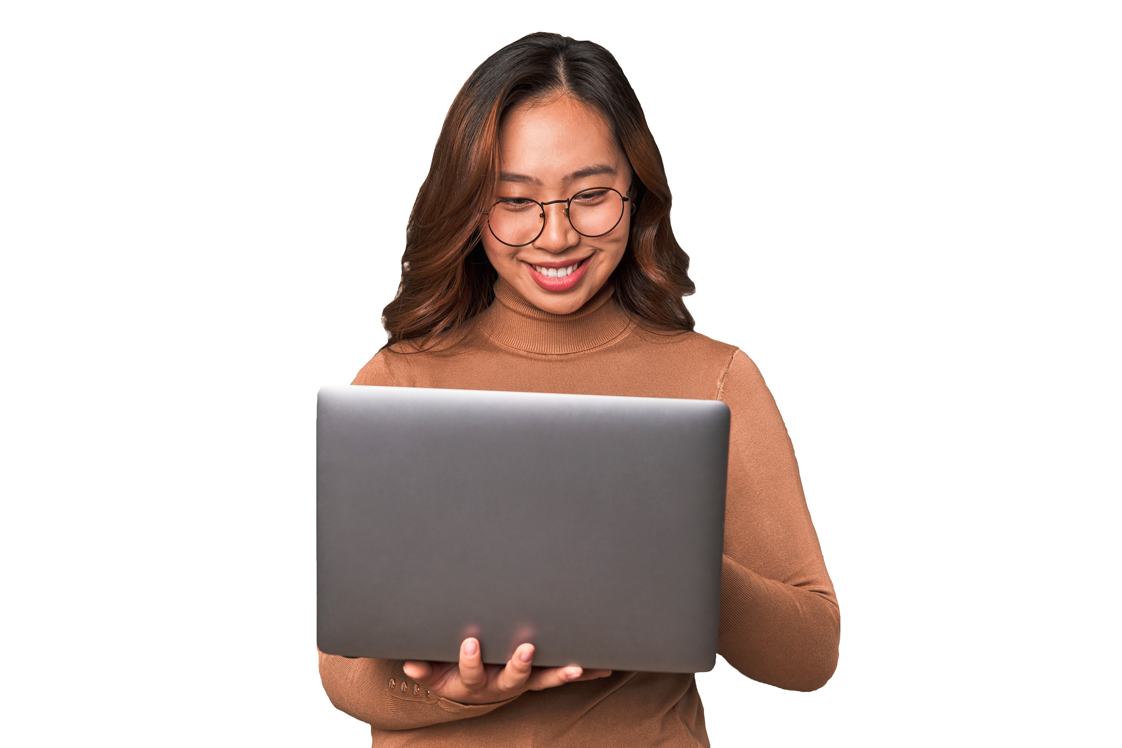 Take the quiz to find out Match your answers with people working in tech right now (yes, they took the quiz too!) to see which job might suit you best.
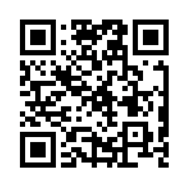 bcs.org/techcareerquiz
Find your vibe in the tech industry
Could you thrive in a dev team designing eco-friendly software or blockbuster games? Do you have the enthusiasm it takes to run a company’s social media account? Or are you destined to fight crime online as a cybersecurity ace?
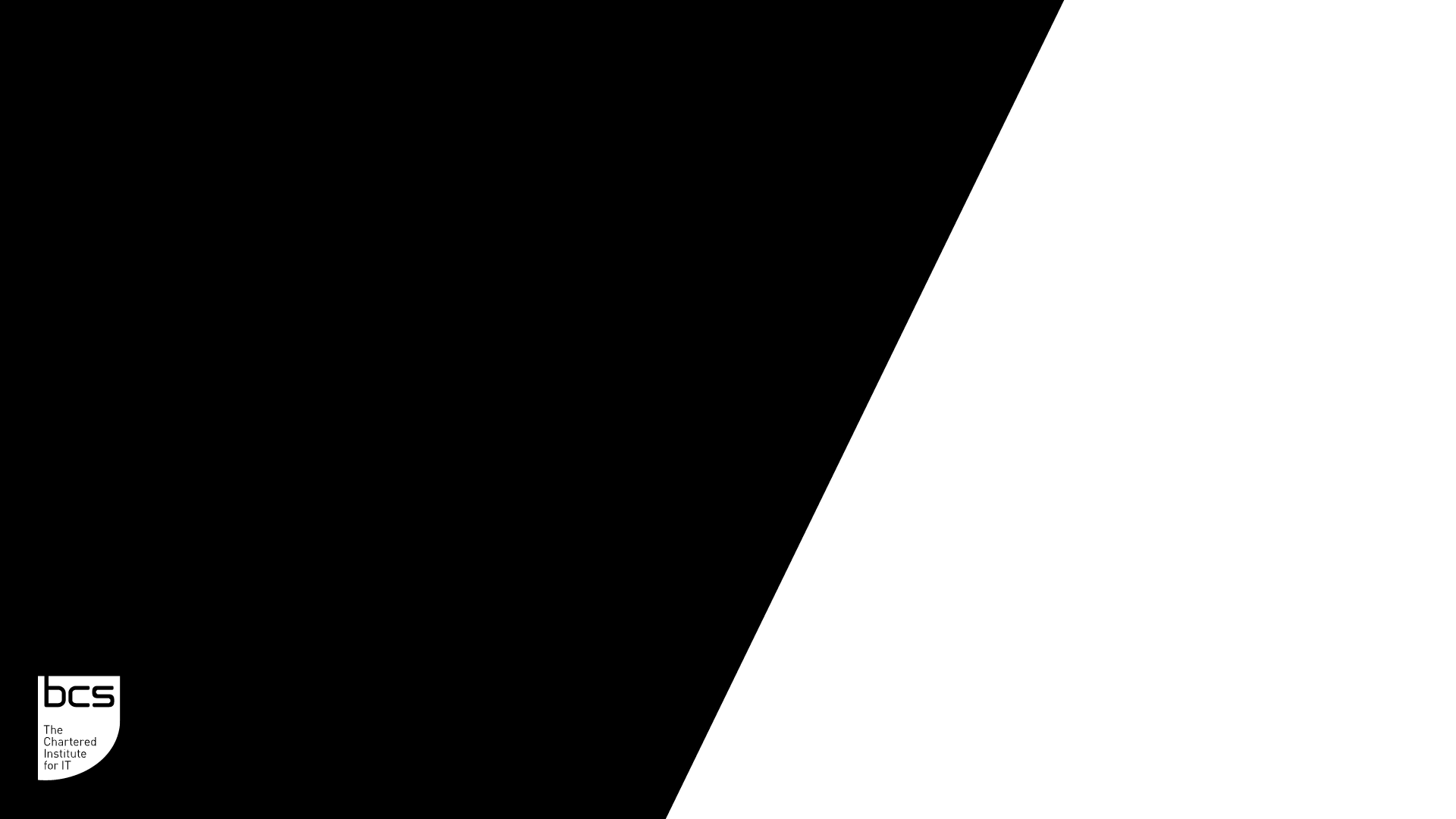 Whatever makes you tick, wherever your passions lie, you’ll find a role that’s just right for you in the IT industry.
Today, tech-savvy minds are in greater demand than ever before, and the career opportunities are limitless. 
When you work in tech you can work in any sector you choose, anywhere around the world, and the job you do could have a real impact on society and the planet! 
So what are you waiting for?
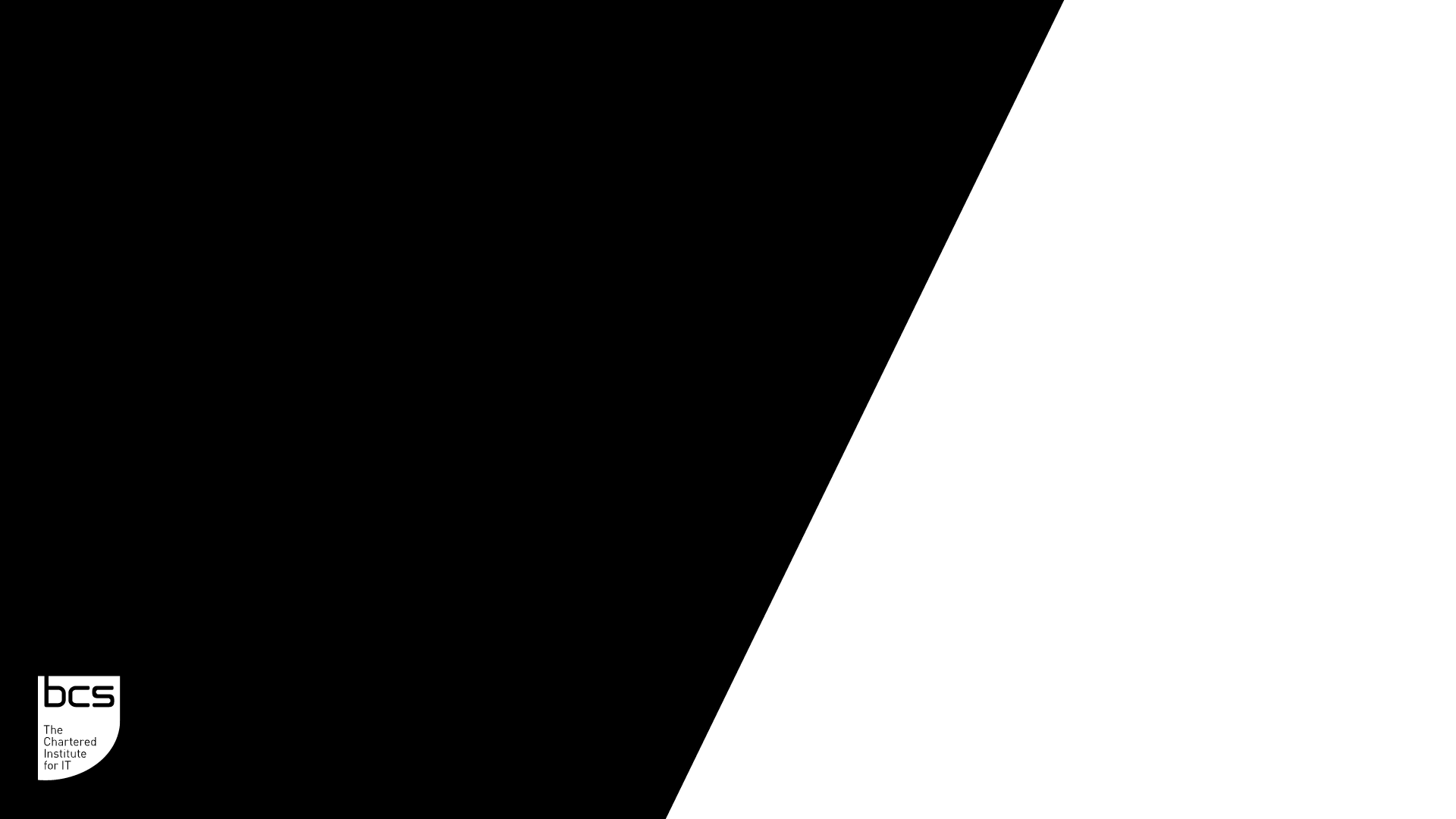 Find your vibe and start shaping the future…
Answer the quickfire questions about the kind of work you like to do and the things you’re interested in.
Then see how you compare with the professionals rocking it in real jobs in the IT industry — and explore what it takes to make it in today’s hottest tech roles
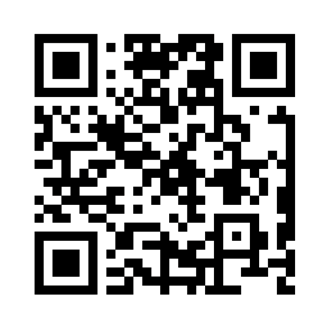 Scan here to take the quiz
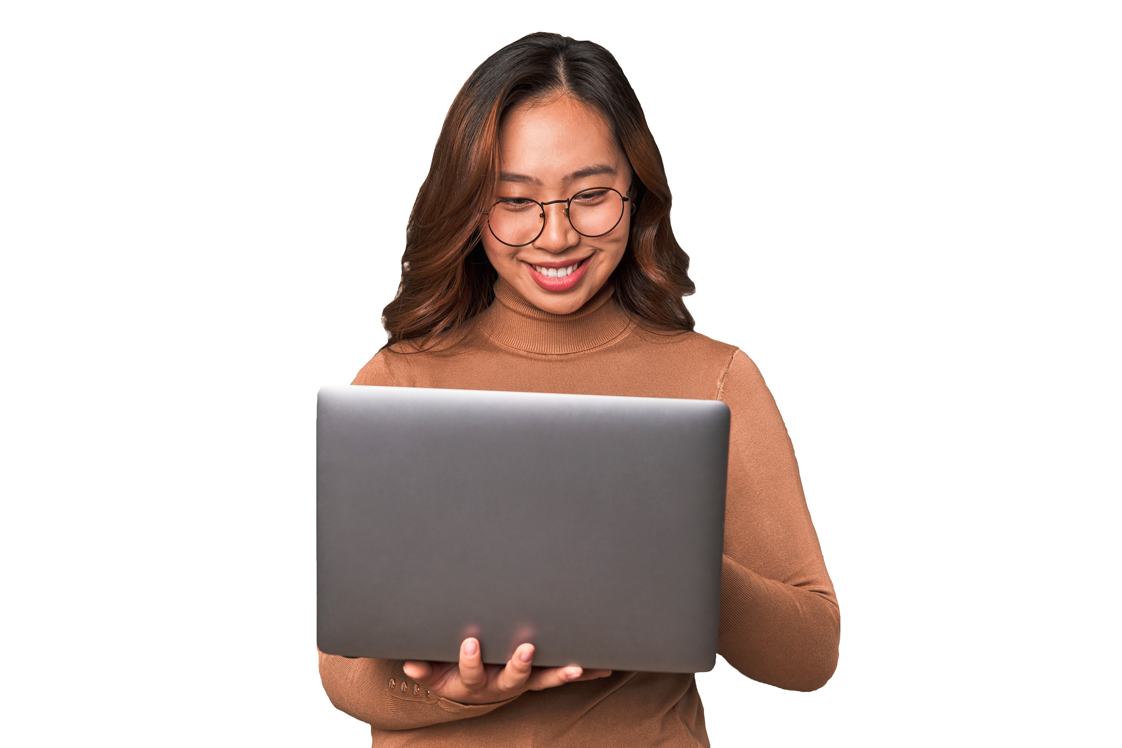 bcs.org/techcareerquiz